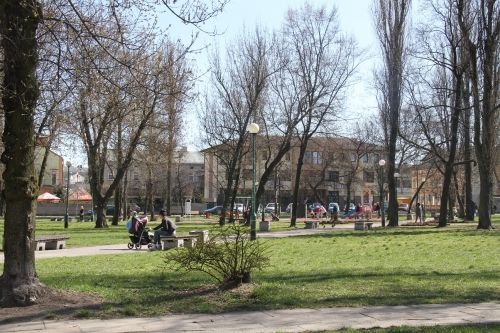 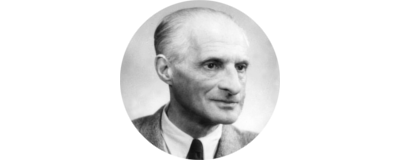 DZIEŃ INTEGRACYJNY
PARK TUWIMA I DZIELNICA ŻYDOWSKA
Park Stefanii i Juliana Tuwimów
Obiekt swą nazwę zawdzięcza temu, że w kamienicy znajdującej się nieopodal w 1894 urodziła się i spędziła dzieciństwo Stefania Marchew, córka prokurenta fabryki, a w przyszłości żona i muza słynnego poety dwudziestolecia międzywojennego – Juliana Tuwima. Skwer utworzono w 1945 roku.
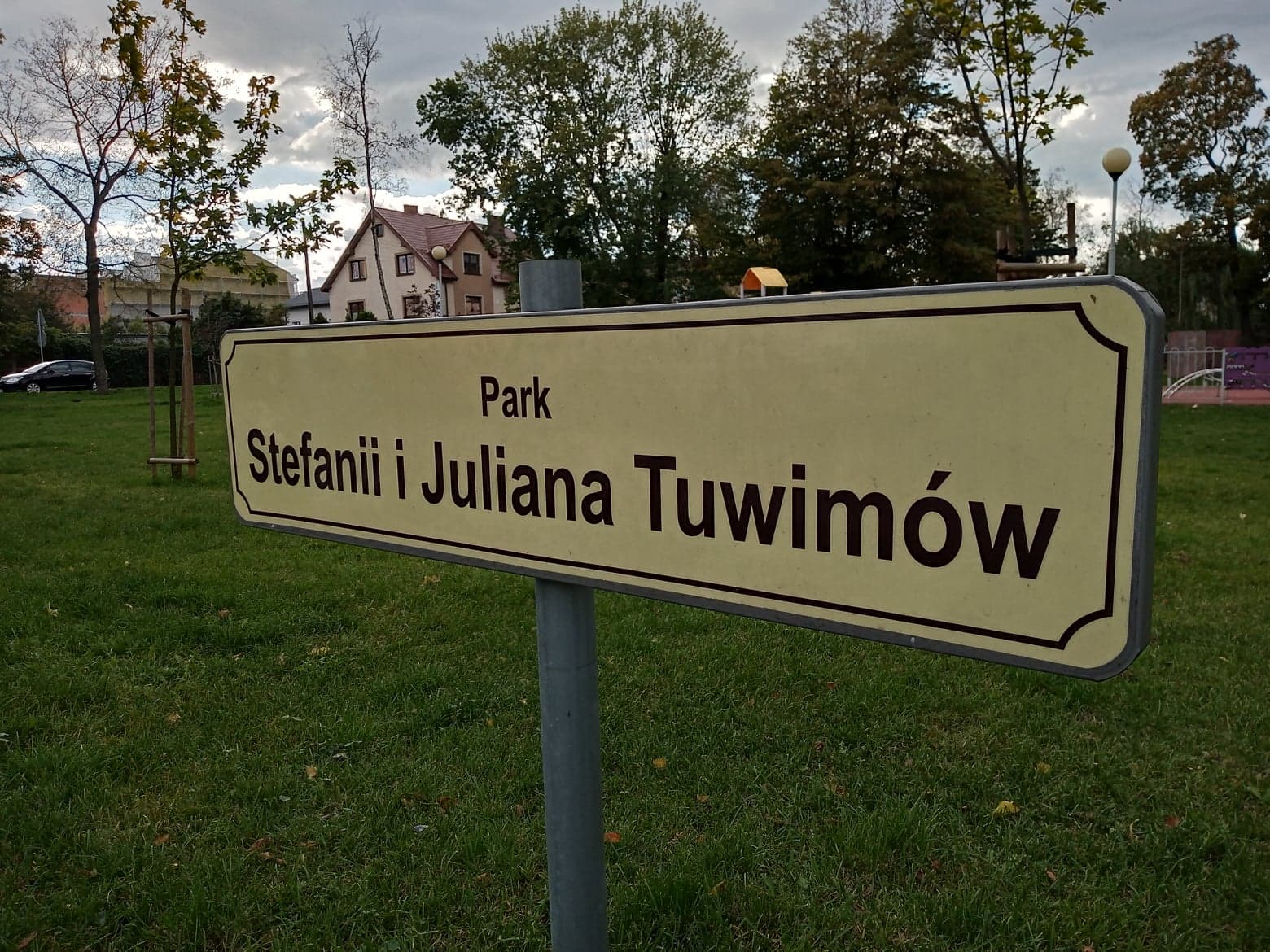 Tuwimowie jako małżeństwo
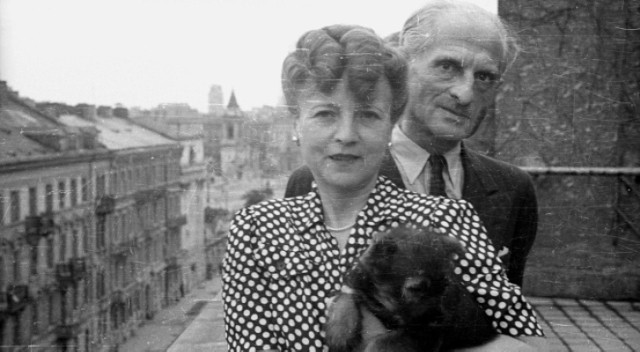 Stefania Marchew (później Tuwimowa), była rodowitą tomaszowianką, co ściśle związało jej męża oraz jego twórczość z ziemią tomaszowską. W swoich utworach Tuwim pisał o swojej ukochanej i jego wielkiej miłości do niej, ale także o miłych wspomnieniach z naszego miasta. Przykładem może być wiersz ,,Przy okrągłym stole".
„Przy okrągłym stole”
A może byśmy tak, jedyna,Wpadli na dzień do Tomaszowa?Może tam jeszcze zmierzchem złotymTa sama cisza trwa wrześniowa...
	W tym białym domu, w tym pokoju,Gdzie cudze meble postawiono,Musimy skończyć naszą dawnąRozmowę smutnie nie skończoną.
	Do dzisiaj przy okrągłym stoleSiedzimy martwo jak zaklęci!Kto odczaruje nas? Kto wyrwieZ niebłaganej niepamięci?
	Jeszcze mi ciągle z jasnych oczuSpływa do warg kropelka słona,A ty mi nic nie odpowiadaszI jesz zielone winogrona.
	Jeszcze ci wciąż spojrzeniem śpiewam:"Du holde Kunst"... i serce pęka!I muszę jechać... więc mnie żegnasz,Lecz nie drży w dłoni mej twa ręka.
	I wyjechałem, zostawiłem,Jek sen urwała się rozmowa,Błogosławiłem, przeklinałem:"Du holde Kunst! Więc tak? Bez słowa?"
	Ten biały dom, ten pokój martwyDo dziś się dziwi, nie rozumie...Wstawili ludzie cudze mebleI wychodzili stąd w zadumie...
	A przecież wszystko - tam zostało!Nawet ta cisza trwa wrześniowa...Więc może byśmy tak najmilsza,Wpadli na dzień do Tomaszowa?...
Życie miłosne i wiersze o tej tematyce
Niewątpliwie największą muzą poety była miłość jego życia - Stefania. To do niej kierował on niemal wszystkie wiersze miłosne. Wyjątkiem jest jedynie liryczne wspomnienie o ,,uśmiechu Zosi Opęchowskiej", uczennicy gimnazjum im. Elizy Orzeszkowej. Jak przyznawał sam Tuwim w młodości był niezwykle kochliwy i wiele czasu poświęcał sercowym podbojom.
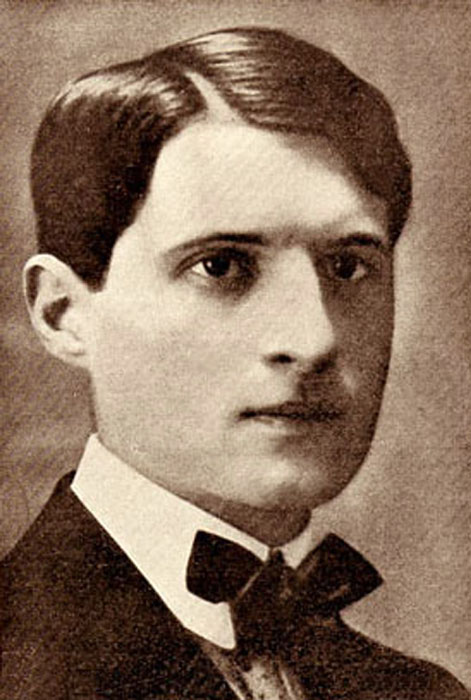 Julian Tuwim w młodości
Rozstefienie (miłość)
Miałem dziś jasny, dobry dzień,Pełen kochania i radości,Pełen wiośnianych, ciepłych tchnień,Ciszy, zachwytu i miłości!Spotkałem Ciebie, śliczna ma,W jesienne szare przedpołudnie,Takeś przedziwnie jakoś szłaI uśmiechnęłaś mi się cudnie…I wnet poczułem, że to Ty,Ta sama, dawna i kochana,I szczęsne w oczach miałem łzy,Moja najtkliwiej miłowana!

I zrozumiałem Cię. I wiem,Że kocham całą swą istotą,Że to, co wczoraj było złem,Jest dzisiaj szczęściem i prostotą!I proszę Boga z całych sił,Byś za ten dzień – szczęśliwa była!I aby każdy dzień mój byłJak ten dzisiejszy, St… miła!27 grud­nia 1915 roku
St.
Tyle jest we mnie miłości,Że aż się dziwić mu­szę,Miłością mi Bóg wypełniłRozpromienioną duszę.Bez niepewności o niczymMówić i pisać nie umiem,I tylko tę śliczną MiłośćNajlepiej w świecie rozumiem.Żyję – miłością dla Ciebie,Uśmiechem, uściskiem, spojrzeniem,Snem o Twej jasnej postaciI cichym, długim marzeniem..16 IX 1916
Wartościowa lektura na wakacje
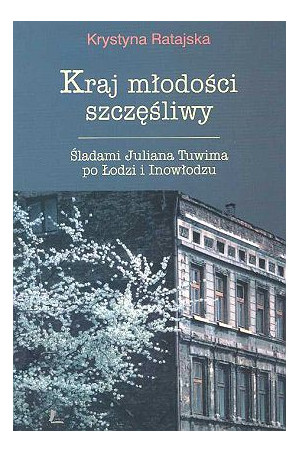 Warto zapoznać się nie tylko z samą twórczością poety, ale także z jego biografią. Jedną z wartościowych pozycji opowiadających o jego życiu jest ,,Kraj młodości szczęśliwy. Śladami Juliana Tuwima po Łodzi i Inowłodzu" Krystyny Ratajskiej. Autorka zebrała m. in. wspomnienia i listy jego przyjaciół. Zachęcamy do lektury!
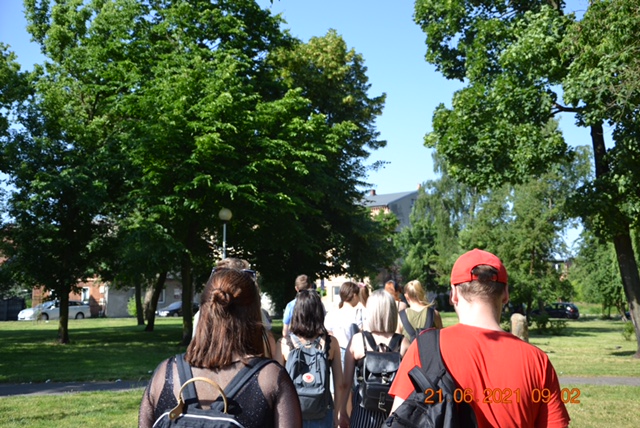 Ludność żydowska na ziemi tomaszowskiej
Dawny rewir dla starozakonnych obejmował ulice: Jerozolimską, Polową (dziś ul. Polną), Bożniczą (dziś ul. Bohaterów Getta Warszawskiego), Mojżesza (dziś ul. Stolarską), Handlową (dziś ul. Berka Joselewicza), Kramarską (dziś ul. Grunwaldzką) i Wschodową (dziś ul. Wschodnią).
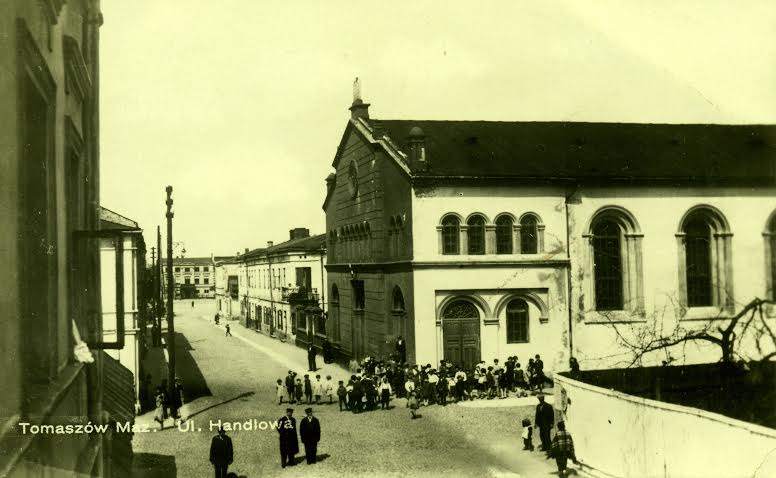 Getto
Od dnia 3 maja 1940 roku do 1 listopada 1940 w Tomaszowie istniało getto założone przez niemieckie władze okupacyjne.
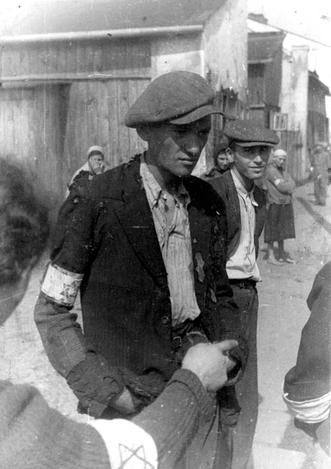 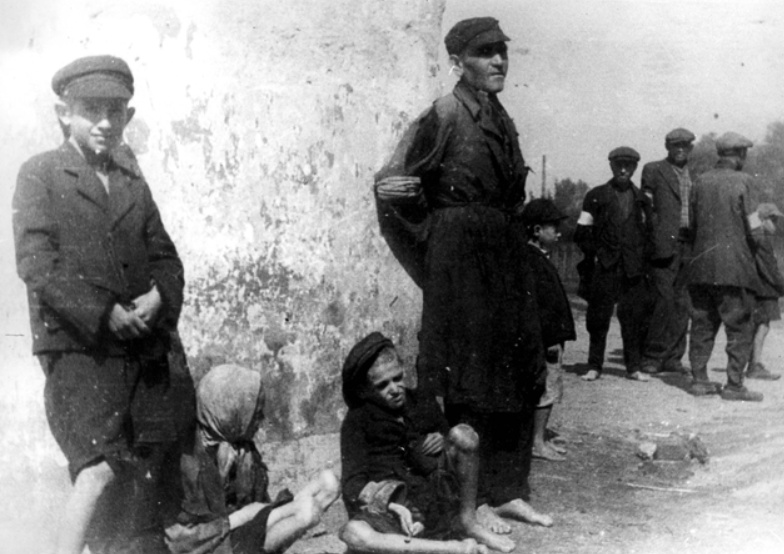 Listy z getta
Zachowały się ręcznie pisane listy z tomaszowskiego getta, kierowane przez Izraela Aljuche Orenbacha (zwanego Lutkiem) do swojej ukochanej Edith Blau.
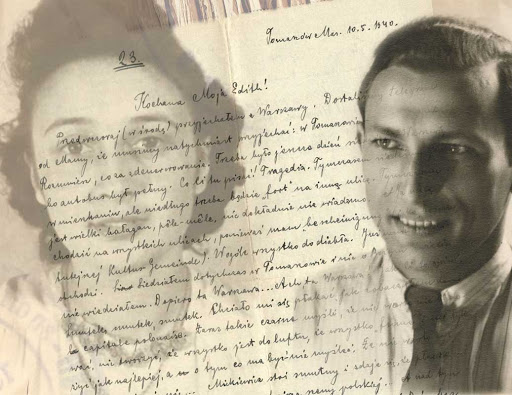 Tomaszowski Kirkut
czyli założony w 1831 roku cmentarz żydowski. Zachowało się ok. 2 tys. nagrobków.
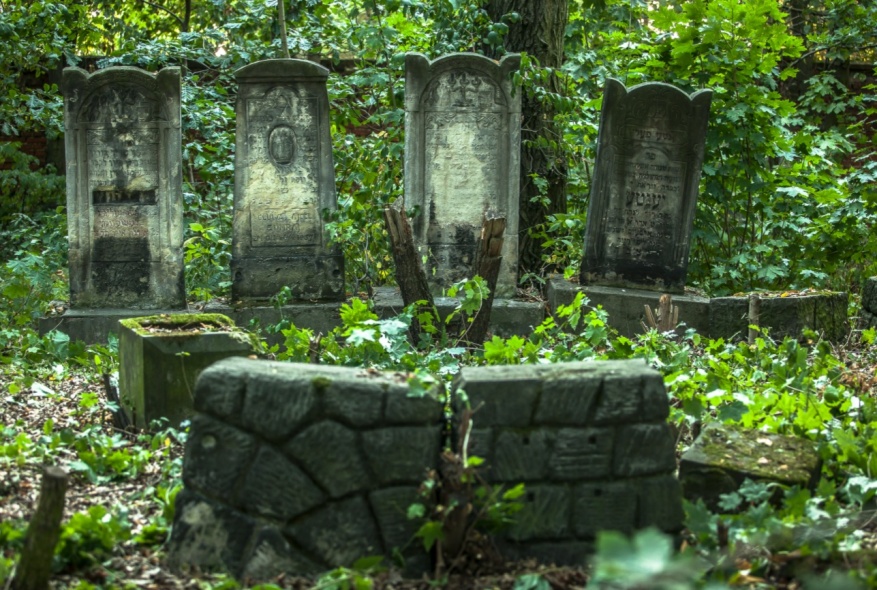 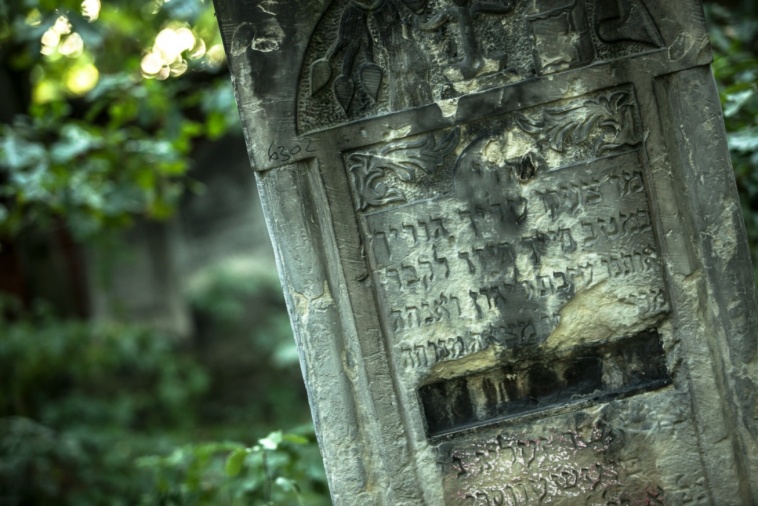 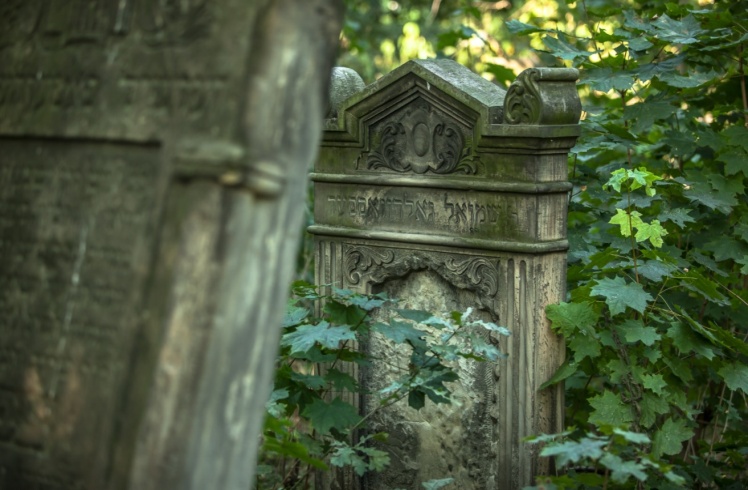 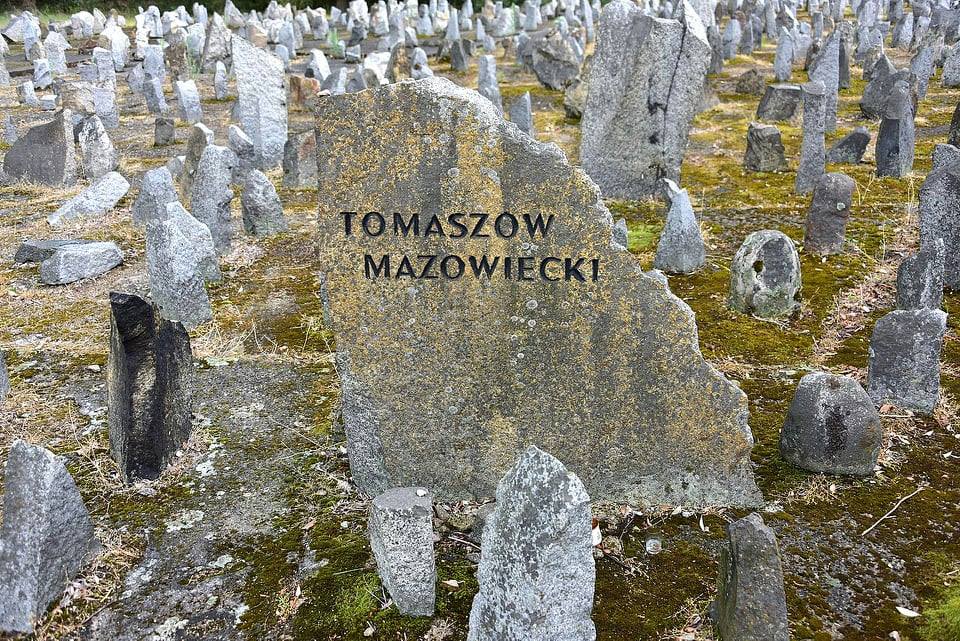 Pomnik Ofiar Obozu Zagłady w Treblince. Kamień upamiętniający Żydów z Tomaszowa Mazowieckiego.
Pasaże Pamięci
Dziś podtrzymywaniem pamięci o ludności żydowskiej w Tomaszowie Mazowieckim zajmuje się fundacja Pasaże Pamięci z siedzibą na ulicy Barlickiego. Strona www.pasazepamieci.pl jest prawdziwą skarbnicą cennej wiedzy na ten temat.
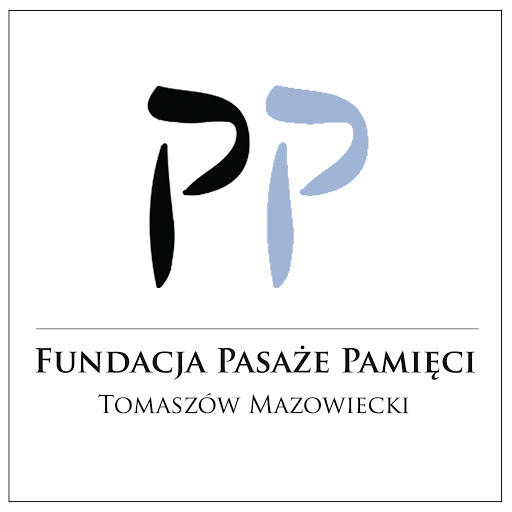 Dziękujemy za uwagę!
Uczniowie klasy 2 BG